بسم الله الرحمن الرحيم
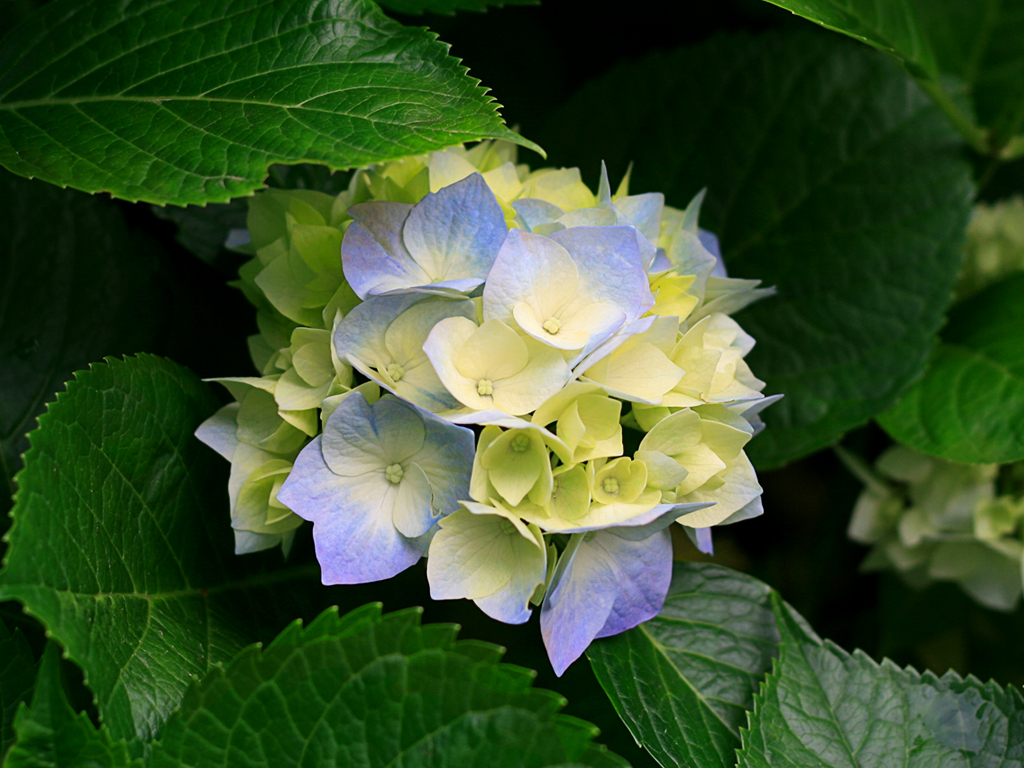 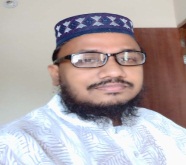 السلام عليكم ورحمة الله
স্বাগতম/اهلا و سهلا
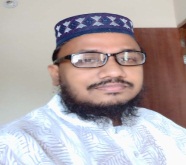 শিক্ষক পরিচিতি
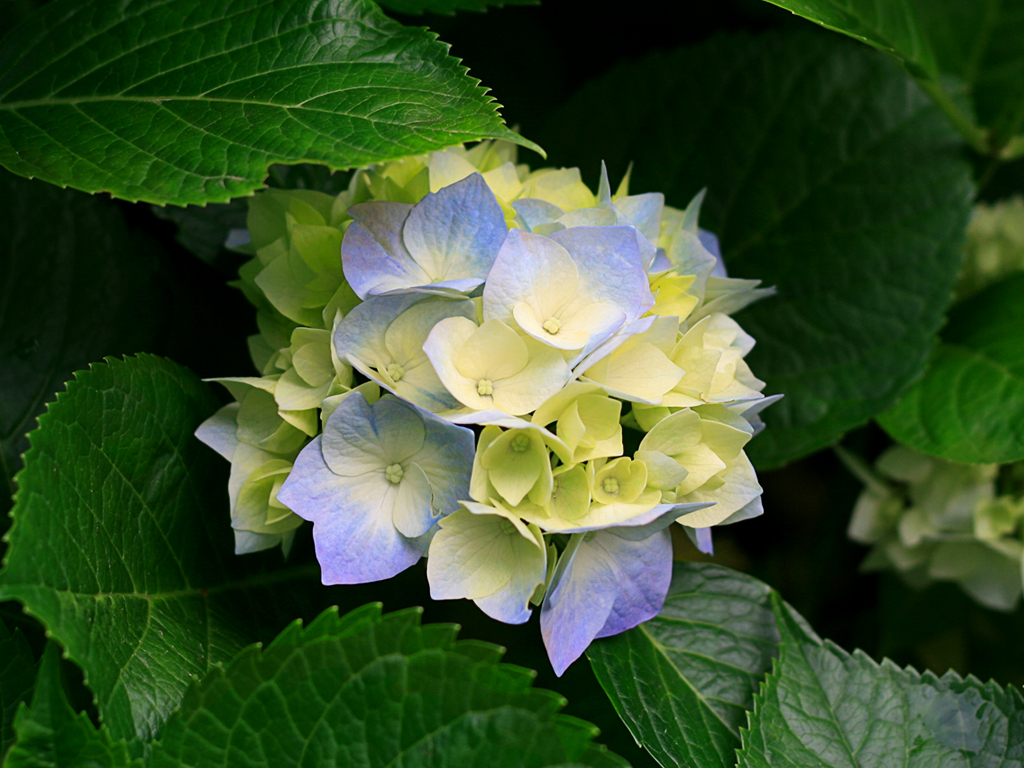 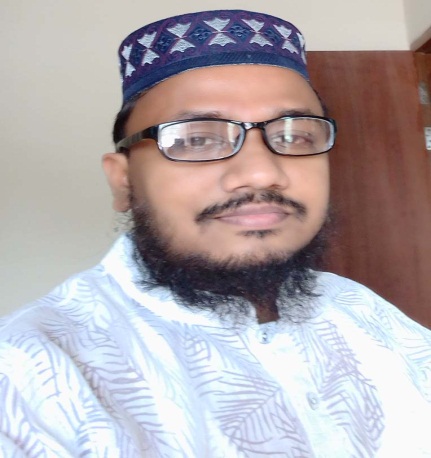 নামঃ         মুহাম্মাদ হাসান মাহমুদ
পদবীঃ       প্রভাষক (আরবী)
প্রতিষ্ঠানের নামঃ  বামুজা সিদ্দিকিয়া ফাজিল(ডিগ্রি)মাদরাসা,                	       বামুজা, কাহালু, বগুড়া।
মোবাইল নং   ০১৭২২৯৪৫২৪১
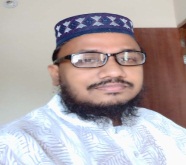 পাঠ পরিচিতি
আলিম ১ম ও ২য় বর্ষ, 
আরবী ২য় পত্র
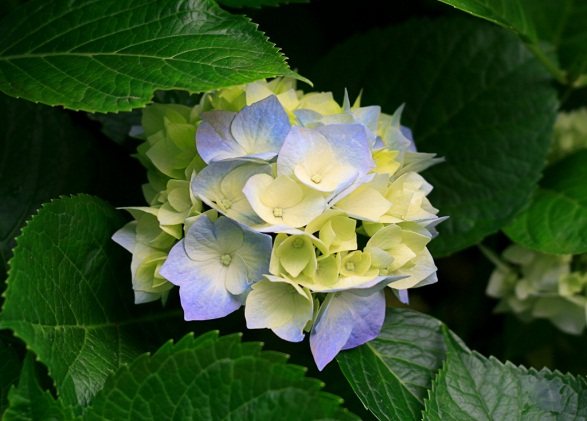 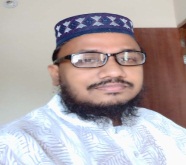 পাঠ  শিরোনাম
اسم  এর প্রকারভেদ সমূহ 
এবং 
উক্ত প্রকার সমূহ হতেعدد  এর ভিত্তিতে  اسمএর প্রকারভেদের আলোচনা।
মুহাম্মাদ হাসান মাহমুদ
প্রভাষক (আরবী)
বামুজা সিদ্দিকিয়া (স্নাতক) মাদ্রাসা,কাহালু, বগুড়া।
শিখন ফল
এই পাঠ শেষে শিক্ষার্থিরা 
১।একবচন/দ্বিবচন/বহুবচন নির্ণয় করতে পারবে।
২।একবচন শব্দাবলি দ্বিবচন/বহুবচনে রূপান্তর করতে পারবে।
মুহাম্মাদ হাসান মাহমুদ
প্রভাষক (আরবী)
বামুজা সিদ্দিকিয়া (স্নাতক) মাদ্রাসা,কাহালু, বগুড়া।
اقسام الاسم /ইসম এর প্রকারভেদ
মুহাম্মাদ হাসান মাহমুদ
প্রভাষক (আরবী)
বামুজা সিদ্দিকিয়া (স্নাতক) মাদ্রাসা,কাহালু, বগুড়া।
اسم এর প্রকারভেদঃ

৫টি দৃষ্টিকোণ থেকেاسم  কে ভাগ করা যায়। যেমনঃ 
  ১। নির্দিষ্ট (معرفة )ও অনির্দিষ্ট (  نكرة) এর ভিত্তিতে।
  ২। بِاعْتِبَارِ الْعَدَدُ  / বচনের ভিত্তিতে।
  ৩। بِاعْتِبَارِ تَبْدِ يلِ الاِعْرَابِ  الاِعْرَا بِ /পরিবর্তনের দিক থেকে।
  ৪।بِاعْتِبَار الْجِنْسِ  / জাতির ভিত্তিতে।
  ৫।باعْتِبَارِ التَلكْوِ ين 	/গঠন গত দিক থেকে।
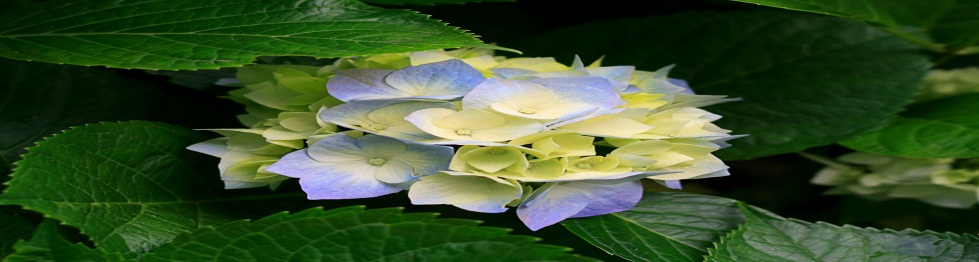 মুহাম্মাদ হাসান মাহমুদ
প্রভাষক (আরবী)
বামুজা সিদ্দিকিয়া (স্নাতক) মাদ্রাসা,কাহালু, বগুড়া।
২। بِاعْتِبَارِ الْعَدَدُ  / বচনের ভিত্তিতেঃعدد বা বচনেরর ভিত্তিতে اسم  তিন প্রকার।যথাঃ  ১।مفرد  ২।   مثنّى ৩।جمع
১) مفردঃ অর্থ হলো একবচন, যেমনঃ رجلٌ- قلمٌ – كتابٌ 
২) مثنى শব্দটি বাবেتفعيل  এরاسم مفعول  সীগাহ এর অর্থ হল দ্বিগুন করা। পরিভাষায় , যে শব্দ দ্বারা দু জন ব্যক্তি বা দুটি বস্তু বুঝায়,তাকেمثنى  বলে। 
*এমন  اسمযার একবচনের শেষে الف  বাياء   যোগ করে, পূর্বাক্ষরে যবর, শেষে একটি যেরযুক্ত نون  যুক্ত হয়,এ কথা বুঝানোর জন্য যে ঐ  اسمটির অনুরূপ আরো একটি اسم  আছে, তাকেই مثنى বলে ।যেমনঃ رجلان\رجلين- قلمان\قلمين – كتابان\كتابين
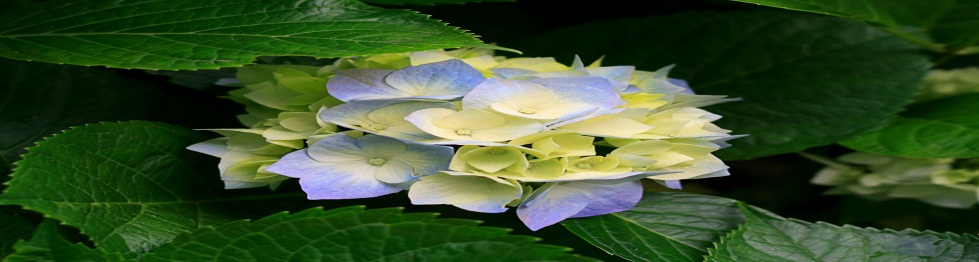 মুহাম্মাদ হাসান মাহমুদ
প্রভাষক (আরবী)
বামুজা সিদ্দিকিয়া (স্নাতক) মাদ্রাসা,কাহালু, বগুড়া।
اسم صحيحথেকেদ্বিবচন করার পদ্ধতিঃ
১। اسم টি পেশের অবস্থায় হলে \ واحدএকবচন এর শেষেالف   আর  যবর বা যেরের অবস্থায় হলে, একবচন এর শেষে ياء যুক্ত হবে। 
২। উক্ত الف বা ياء এর পূর্বাক্ষর তথা واحد  এর শেষ অক্ষর সর্বদা যবর যুক্ত হবে। 
৩।উক্তلف   ا বা ياء এর পরে সর্বদা যেরযুক্তنون  যুক্ত হবে। 
   سلّمت على رجلَيْنِ – رأيت رجَلْينِ – جاء رجلَانِ
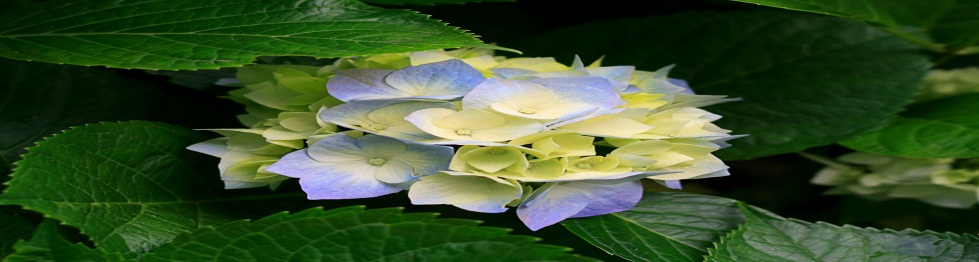 মুহাম্মাদ হাসান মাহমুদ
প্রভাষক (আরবী)
বামুজা সিদ্দিকিয়া (স্নাতক) মাদ্রাসা,কাহালু, বগুড়া।
৩।:جمع 
جمعএমন اسم যার একবচনের শব্দের অক্ষরসমূহের সামান্য পরিবর্তন করার মাধ্যমে বহুসংখ্যক একক বোঝায় তথা দুই এর অধিক ব্যক্তি বা বস্তুকে বোঝায়, তাকেجمع  বলে ।যেমনঃ  رجال- رجل
*অন্যভাবেও বলা যায়, উহা এমন  اسمযার একবচনের শেষে واو তার পূর্বাক্ষরে পেশ বাياء   তার পূর্বাক্ষরে যের যোগ করে, শেষে একটি যবরযুক্ত نون  যুক্ত হয়। যেমনঃ ,مسلمون\مسلمين-- مسلم
মুহাম্মাদ হাসান মাহমুদ
প্রভাষক (আরবী)
বামুজা সিদ্দিকিয়া (স্নাতক) মাদ্রাসা,কাহালু, বগুড়া।
جمع এর প্রকারভেদঃ 
দুই প্রকার,   ১) جمع مكسر (ভঙ্গুর) 
              ২)  جمع سالم \ جمع صحيح(বিশুদ্ধ)

১) جمع مكسر (ভঙ্গুর) একবচন এর ভিত্তি পরিবর্তন করে যেجمع  করা হয়, যা দ্বারা দুই এর অধিক ব্যক্তি বা বস্তুকে বোঝায় তাকে         جمع مكسر  বলে।যেমনঃرجال – رجل ,كتوب – كتاب ,اقلام  - قلم مساجدٌ –مسجد 
২) جمع سالم  (বিশুদ্ধ) একবচন এর ভিত্তি ঠিক রেখে কোন পরিবর্তন না করে যেجمع  করা হয়, যা দ্বারা দুই এর অধিক ব্যক্তি বা বস্তুকে বোঝায় তাকে جمع سالمবলে।যেমনঃمسلمون – مسلم , مسلمات - مسلمة 
 

جمع سالمএর প্রকারভেদঃ  جمع سالمবার দুই প্রকার যথাঃ 
(১)  :جمع مذكر سالمএকবচন এর শেষেواو  বা  ياءযোগ করে যে  جمعগঠিত হয় তাকেجمع مذ كر سالمবলে।যেমনঃ مسلمون – مسلم 
(২):جمع مؤ نث سالم  একবচন এর শেষেالف   ওتاء  যোগ করে যে جمع গঠিত হয় তাকে  جمع مؤ نث سالمবলে।যেমনঃ  مسلمات – مسلمة
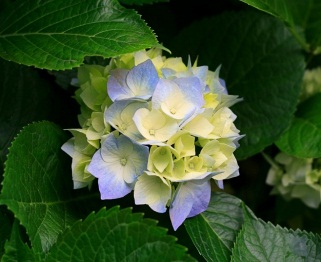 মুহাম্মাদ হাসান মাহমুদ
প্রভাষক (আরবী)
বামুজা সিদ্দিকিয়া (স্নাতক) মাদ্রাসা,কাহালু, বগুড়া।
جمع এর গঠন পদ্ধতিঃ  
১)  : جمع مكسرএর কোন গঠন পদ্ধতি নেই,আরবদের ব্যবহার অনুযায়ী ব্যবহার হয়।
২)  :جمع مذ كر سالمএর ২টি অবস্থা হতে পারে 
ক) পেশের অবস্থায় واحد এর শেষেواو  ,পূর্বাক্ষরে পেশ,শেষেযবর বিশিষ্টنون  যুক্ত করতে হবে।مسلمون – مسلم
খ) যবর ও যের এর অবস্থায় وااحد এর শেষে  ياء,পূর্বাক্ষরে যের, শেষে যবর বিশিষ্ট نونযুক্ত করতে হবে।مسلمين – مسلم 
৩)   :جمع مؤنث سالم একবচন এর শেষেالف   ওتاء  যোগ করে  جمع গঠিত হয়। যেমনঃ مسلمات - مسلمة
মুহাম্মাদ হাসান মাহমুদ
প্রভাষক (আরবী)
বামুজা সিদ্দিকিয়া (স্নাতক) মাদ্রাসা,কাহালু, বগুড়া।
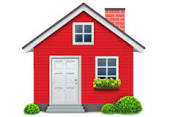 বাড়ির কাজ
নিচের শব্দগুলোর বচন নির্ণয় কর এবং একবচন শব্দ গুলোকে দ্বিবচন ও বহুবচনে রুপান্তরিত কর। 
 محمودة- حامدون - مجتهدُون-مسلمان- حافظٌ -معلِّمان -
মুহাম্মাদ হাসান মাহমুদ
প্রভাষক (আরবী)
বামুজা সিদ্দিকিয়া (স্নাতক) মাদ্রাসা,কাহালু, বগুড়া।
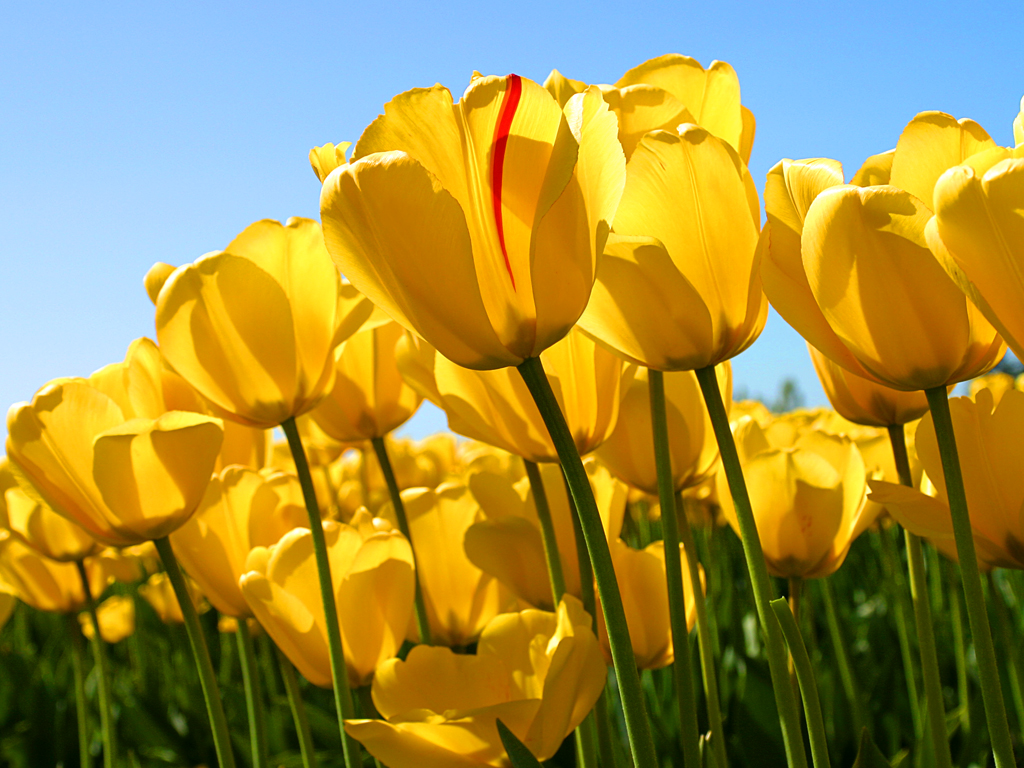 الله حافظ   ধন্যবাদ
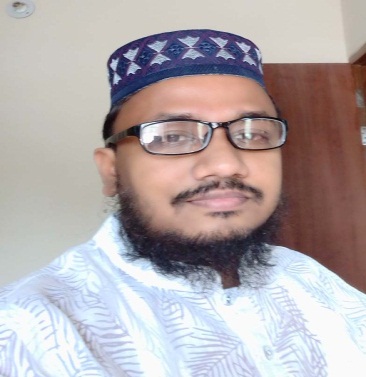 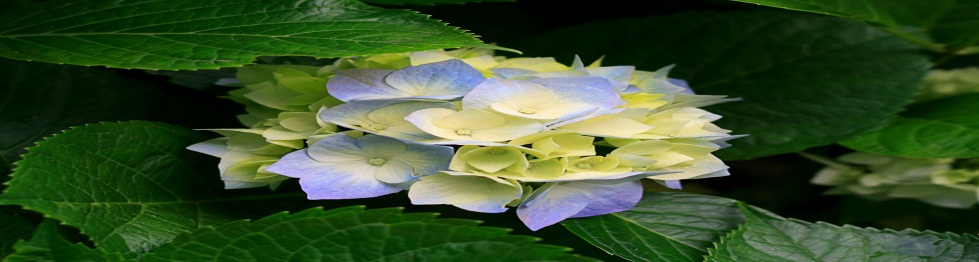